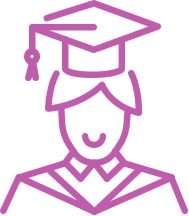 From Aspiration to Accomplishment
Objective: You will demonstrate what you have learned from the Aspirations lesson plans.
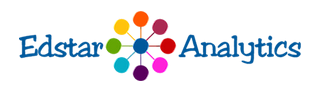 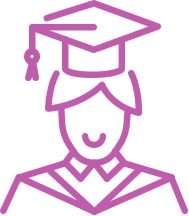 From Aspiration to Accomplishment
What we will do:  
Using the lesson rubric, you will create a digital slide show, multimedia presentation, drawing, poster, or performance about  Aspirations and the steps required to accomplish your career goals.
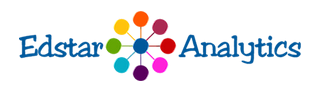 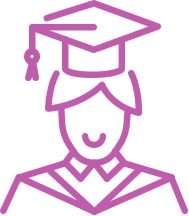 From Aspiration to Accomplishment
Discussion: What did you learn about yourself from this activity? 

What did you learn about your classmates? 

How might you use the presentation you create with parents or school counselors?
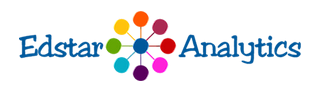 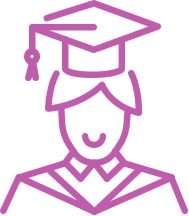 From Aspiration to Accomplishment
Demonstrate your learning:  Take the post-test to demonstrate what you have learned throughout this lesson.
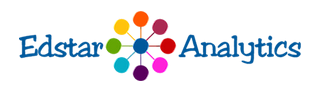